جلسه چهارم مجازی
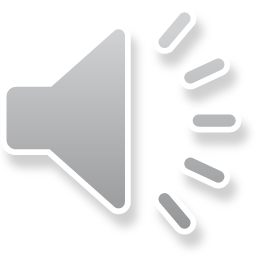 Virology
Capping transcripts
Soon after RNA synthesis has begun, and while transcription is continuing, most transcripts are ‘capped’ at the 5′ end. The cap is a guanosine triphosphate joined to the end nucleotide. Most eukaryotic cell and viral mRNAs have a cap at their 5′ end. The cap is thought to
• aid mRNA transport from the nucleus to the cytoplasm;
• protect the mRNA from degradation by exonucleases;
• be required for the initiation of translation.
Not all mRNAs are capped. Picornaviruses, for example, do not cap their mRNAs; these viruses replicate in the cytoplasm, so their RNAs do not require transport from the nucleus, and translation is initiated by a mechanism that is not dependent upon a cap
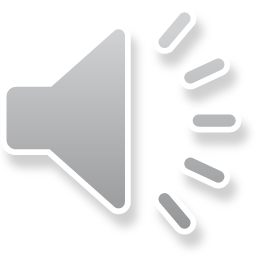 Polyadenylation of transcripts
A series of adenosine residues (a polyadenylate tail; poly(A) tail) is added to the 3′ end of most primary transcripts of eukaryotes and their viruses. 
Polyadenylation probably increases the stability of mRNAs, and the poly(A) tail plays a role in the initiation of translation. These functions can be provided in other ways, however, as some viruses, such as the reoviruses, do not polyadenylate their mRNAs.
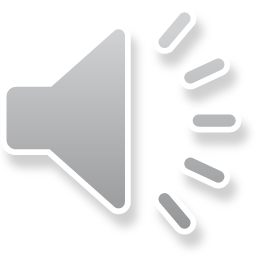 5. Early translation
As we have noted, most eukaryotic cell and virus mRNAs have a methylated nucleotide cap at the 5′ end and a poly(A) sequence at the 3′ end. These structures play key roles in the initiation of translation.
Some mRNAs are not capped and initiation of translation occurs by a different mechanism. Some RNAs have internal ribosome entry site (IRES), which has a high degree of secondary structure . IRESs are present in a number of RNA viruses, including hepatitis C virus and the picornaviruses. IRES has function of cap for RNA.
Co- and post-translational modification of proteins
During and after their translation proteins may undergo one or more modifications, including glycosylation, acylation and phosphorylation.
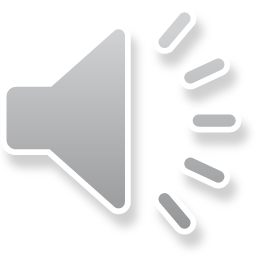 Glycosylation
Glycosylation involves the addition of oligosaccharide groups to the polypeptide chain.
Acylation
Acylation is the addition of an acyl group (R–CO–) to a molecule.
Phosphorylation
Phosphorylation involves the transfer of a phosphate group from a nucleotide, usually ATP, to the O of an –OH group of a serine, threonine or tyrosine residue.
The transfer is carried out by protein kinases, which may be of cell and/or viral origin.
In early translation, enzymes that are need for nucleic acid replication of virus are synthesized.
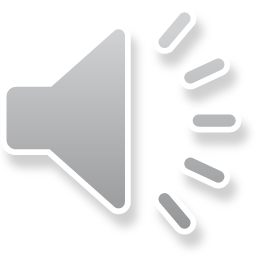 6. Replication of nucleic acid of viruses
Generally, DNA viruses copy their genomes directly to DNA and RNA viruses copy their genomes directly to RNA. There are, however, some DNA viruses that replicate their genomes via an RNA intermediate and some RNA viruses that replicate their genomes via a DNA intermediate. 
 Single-stranded genomes are designated as plus or minus depending on their relationship to the virus mRNA. Single-stranded DNA is converted to dsDNA prior to copying.
There are two classes of viruses with (+) RNA genomes . Class IV viruses copy their (+) RNA genomes via a (−) RNA intermediate, while Class VI viruses replicate via a DNA intermediate. The synthesis of DNA from an RNA template (reverse transcription) is also a characteristic of Class VII viruses.
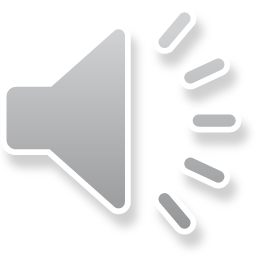 7. Late transcription
In this step, RNA sequences are transcripted that are need for late translation. 
8. Late translation
In this step, proteins are synthesized that produce the structure of virus for example capsid proteins
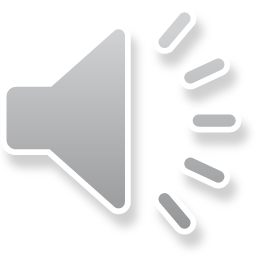 9. Assembly
Helical viruses The assembly of virions and nucleocapsids of ssRNA viruses with helical symmetry involves coating the genome with multiple copies of a protein.
Icosahedral viruses
The assembly of virions and nucleocapsids of many viruses with icosahedral symmetry involves the construction of an empty protein shell, known as a procapsid, or a prohead in the case of a tailed bacteriophage. The procapsid is filled with a copy of the virus genome; during or after this process it may undergo modification to form the mature capsid. Modification of the procapsid may result in a change from a spherical to an icosahedral shape. For some viruses, including adenoviruses and picornaviruses, modification of the procapsid involves cleavage of one or more of the structural proteins.
Formation of virion membranes
Enveloped virions acquire their membrane envelopes by one of two mechanisms; either they modify a host cell membrane and then nucleocapsids bud through it, or the virus directs synthesis of new membrane, which forms around the nucleocapsids.
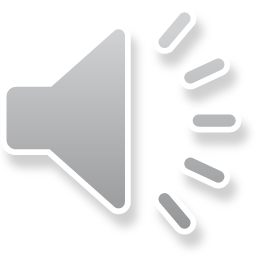 10. Release
Budding
Most enveloped viruses acquire their envelopes by budding through a membrane of the host cell. For viruses with eukaryotic hosts this membrane is often the plasma membrane; the virions of most retroviruses and rhabdoviruses acquire their envelopes in this way. Regions of membrane through which budding will occur become modified by the insertion of one or more species of virus protein, the vast majority of which are glycoproteins. The late stage of budding involves the membrane pinching off and the release of the newly formed virion.
Lysing
The virions of many viruses are released from the infected cell when it bursts (lyses), a process that may be initiated by the virus. Many phages produce enzymes (lysins, such as lysozymes) that break bonds in the peptidoglycan of the host bacterial cell walls. Other phages synthesize proteins that inhibit host enzymes with roles in cell wall synthesis; this leads to weakening of the cell wall and ultimately to lysis.
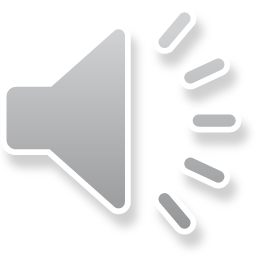